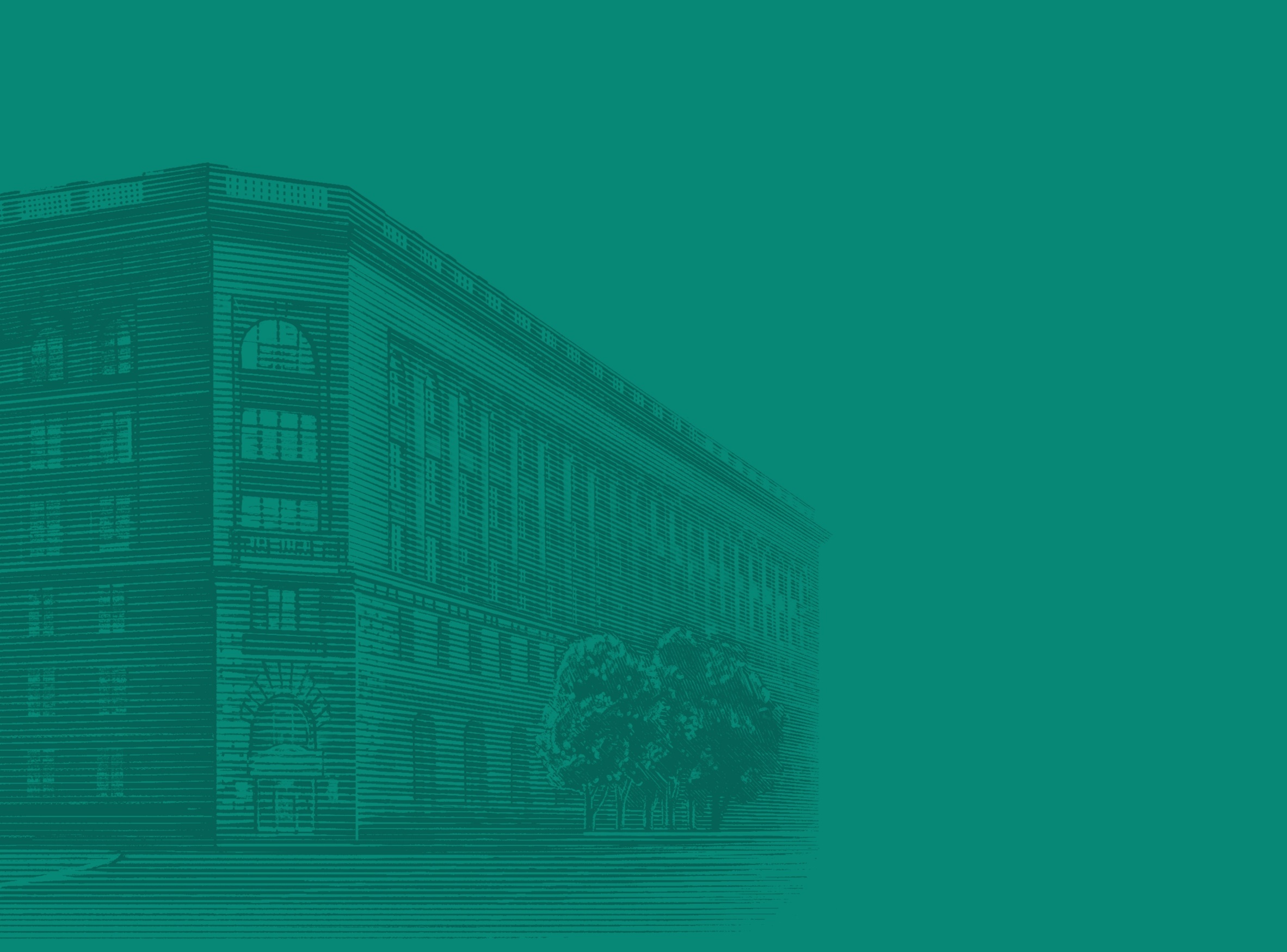 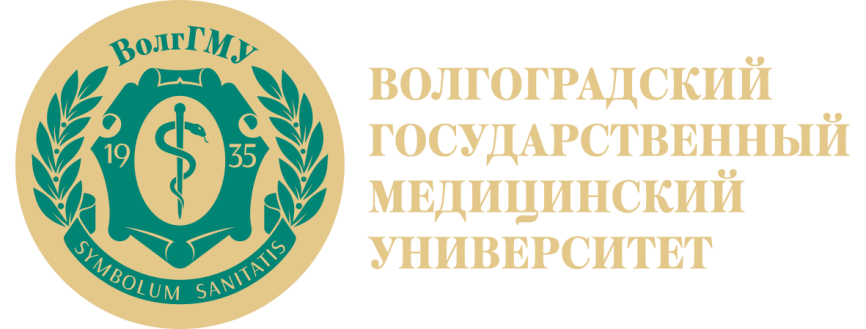 НОРМАТИВНО-ПРАВОВЫЕ ОСНОВЫ ВОЛОНТЕРСКОЙ ДЕЯТЕЛЬНОСТИ
Правовые основания добровольческой деятельности
1. Федеральный закон от 11.08.1995 № 135-ФЗ (ред. от 18.12.2018 № 469-ФЗ) «О благотворительной деятельности и добровольчестве (волонтерстве)». 
2. Федеральный закон от 19 мая 1995 г. № 82-ФЗ (ред. от 02.12.2019 № 407-ФЗ) «Об общественных объединениях». 
3. Федеральный закон от 12 января 1996 г. №7-ФЗ (ред. от 03.08.2018 N 290-ФЗ) «О некоммерческих организациях». 
4. Распоряжение Правительства Российской Федерации от 27 декабря 2018 г. № 2950-р «Концепция содействия развитию добровольчества (волонтерства) в Российской Федерации до 2025 года»
Под добровольческой (волонтерской) деятельностью
понимается добровольная деятельность в форме безвозмездного выполнения работ и (или) оказания услуг




Федеральный закон от 11.08.1995 № 135-ФЗ (ред. от 18.12.2018 № 469-ФЗ) «О благотворительной деятельности и добровольчестве (волонтерстве)»
Благотворительная и добровольческая (волонтерская) деятельность осуществляется в целях:
социальной поддержки и защиты граждан, включая улучшение материального положения малообеспеченных, социальную реабилитацию безработных, инвалидов и иных лиц, которые в силу своих физических или интеллектуальных особенностей, иных обстоятельств не способны самостоятельно реализовать свои права и законные интересы;
подготовки населения к преодолению последствий стихийных бедствий, экологических, промышленных или иных катастроф, к предотвращению несчастных случаев;
оказания помощи пострадавшим в результате стихийных бедствий, экологических, промышленных или иных катастроф, социальных, национальных, религиозных конфликтов, жертвам репрессий, беженцам и вынужденным переселенцам;
содействия укреплению мира, дружбы и согласия между народами, предотвращению социальных, национальных, религиозных конфликтов;
содействия укреплению престижа и роли семьи в обществе;
содействия защите материнства, детства и отцовства;
содействия деятельности в сфере образования, науки, культуры, искусства, просвещения, духовному развитию личности;
содействия деятельности в сфере профилактики и охраны здоровья граждан, а также пропаганды здорового образа жизни, улучшения морально-психологического состояния граждан;
содействия деятельности в области физической культуры и спорта (за исключением профессионального спорта), участия в организации и (или) проведении физкультурных и спортивных мероприятий в форме безвозмездного выполнения работ и (или) оказания услуг физическими лицами;
охраны окружающей среды и защиты животных;
Федеральный закон от 11.08.1995 № 135-ФЗ (ред. от 18.12.2018 № 469-ФЗ) «О благотворительной деятельности и добровольчестве (волонтерстве)»
Благотворительная и добровольческая (волонтерская) деятельность осуществляется в целях:
охраны и должного содержания зданий, объектов и территорий, имеющих историческое, культовое, культурное или природоохранное значение, и мест захоронения;
подготовки населения в области защиты от чрезвычайных ситуаций, пропаганды знаний в области защиты населения и территорий от чрезвычайных ситуаций и обеспечения пожарной безопасности;
социальной реабилитации детей-сирот, детей, оставшихся без попечения родителей, безнадзорных детей, детей, находящихся в трудной жизненной ситуации;
оказания бесплатной юридической помощи и правового просвещения населения;
содействия добровольческой (волонтерской) деятельности;
участия в деятельности по профилактике безнадзорности и правонарушений несовершеннолетних;
содействия развитию научно-технического, художественного творчества детей и молодежи;
содействия патриотическому, духовно-нравственному воспитанию детей и молодежи;
поддержки общественно значимых молодежных инициатив, проектов, детского и молодежного движения, детских и молодежных организаций;
содействия деятельности по производству и (или) распространению социальной рекламы;
содействия профилактике социально опасных форм поведения граждан.
Федеральный закон от 11.08.1995 № 135-ФЗ (ред. от 18.12.2018 № 469-ФЗ) «О благотворительной деятельности и добровольчестве (волонтерстве)»
Организаторы добровольческой (волонтерской) деятельности
некоммерческие организации и физические лица, которые привлекают на постоянной или временной основе добровольцев (волонтеров) к осуществлению добровольческой (волонтерской) деятельности и осуществляют руководство их деятельностью.




Федеральный закон от 11.08.1995 № 135-ФЗ (ред. от 18.12.2018 № 469-ФЗ) «О благотворительной деятельности и добровольчестве (волонтерстве)»
Добровольческая (волонтерская) организация
некоммерческая организация в форме общественной организации, общественного движения, общественного учреждения, религиозной организации, ассоциации (союза), фонда или автономной некоммерческой организации, привлекает на постоянной или временной основе добровольцев (волонтеров) к осуществлению добровольческой (волонтерской) деятельности и осуществляет руководство их деятельностью.

Федеральный закон от 11.08.1995 № 135-ФЗ (ред. от 18.12.2018 № 469-ФЗ) «О благотворительной деятельности и добровольчестве (волонтерстве)»
Доброволец (волонтер) имеет право:
1) осуществлять свою деятельность индивидуально, под руководством организатора добровольческой (волонтерской) деятельности, в составе добровольческой (волонтерской) организации;
2) получать от организатора добровольческой (волонтерской) деятельности, добровольческой (волонтерской) организации информацию о целях, задачах и содержании осуществляемой им добровольческой (волонтерской) деятельности, а также информацию об организаторе добровольческой (волонтерской) деятельности, добровольческой (волонтерской) организации;
3) получать в случаях и порядке, которые предусмотрены законодательством Российской Федерации или договором, заключенным с организатором добровольческой (волонтерской) деятельности, добровольческой (волонтерской) организацией:
поддержку в форме предоставления ему питания, форменной и специальной одежды, оборудования, средств индивидуальной защиты, помещения во временное пользование, оплаты проезда до места назначения и обратно, уплаты страховых взносов на добровольное медицинское страхование добровольца (волонтера) либо на страхование его жизни или здоровья или в форме возмещения понесенных добровольцем (волонтером) расходов на приобретение указанных товаров или услуг;
психологическую помощь, содействие в психологической реабилитации;
возмещение вреда жизни и здоровью, понесенного при осуществлении им добровольческой (волонтерской) деятельности;
4) получать от организатора добровольческой (волонтерской) деятельности, добровольческой (волонтерской) организации информационную, консультационную и методическую поддержку в объемах и формах, которые установлены указанными организациями;
5) получать поощрение и награждение за добровольный труд, в том числе в рамках федеральных, региональных и муниципальных конкурсов и программ.


Федеральный закон от 11.08.1995 № 135-ФЗ (ред. от 18.12.2018 № 469-ФЗ) «О благотворительной деятельности и добровольчестве (волонтерстве)»
Доброволец (волонтер), организатор добровольческой (волонтерской) деятельности, добровольческая (волонтерская) организация обязаны
не разглашать ставшие им известными в ходе осуществления добровольческой (волонтерской) деятельности сведения, составляющие специально охраняемую законом тайну.


Федеральный закон от 11.08.1995 № 135-ФЗ (ред. от 18.12.2018 № 469-ФЗ) «О благотворительной деятельности и добровольчестве (волонтерстве)»
Условия участия добровольца (волонтера) в деятельности организатора добровольческой (волонтерской) деятельности, добровольческой (волонтерской) организации могут быть закреплены в гражданско-правовом договоре, предметом которого являются безвозмездное выполнение добровольцем (волонтером) работ и (или) оказание им услуг в рамках деятельности указанных организатора, организации для достижения общественно полезных целей.

Федеральный закон от 11.08.1995 № 135-ФЗ (ред. от 18.12.2018 № 469-ФЗ) «О благотворительной деятельности и добровольчестве (волонтерстве)»
Организаторы добровольческой (волонтерской) деятельности, добровольческие (волонтерские) организации имеют право:
1) получать поддержку органов государственной власти и органов местного самоуправления в соответствии с законодательством Российской Федерации;
2) осуществлять взаимодействие с органами государственной власти и органами местного самоуправления, государственными и муниципальными учреждениями и иными организациями в порядке, установленном законодательством Российской Федерации;
3) информировать, в том числе совместно с заинтересованными организациями, граждан о возможностях участия в добровольческой (волонтерской) деятельности;
4) участвовать в формировании и деятельности координационных и совещательных органов в сфере добровольчества (волонтерства), создаваемых при органах государственной власти и органах местного самоуправления;
5) получать иную поддержку в случаях и порядке, которые предусмотрены законодательством Российской Федерации.
Федеральный закон от 11.08.1995 № 135-ФЗ (ред. от 18.12.2018 № 469-ФЗ) «О благотворительной деятельности и добровольчестве (волонтерстве)»
Под общественным объединением понимается
добровольное, самоуправляемое, некоммерческое формирование, созданное по инициативе граждан, объединившихся на основе общности интересов для реализации общих целей, указанных в уставе общественного объединения (далее - уставные цели).

Право граждан на создание общественных объединений реализуется как непосредственно путем объединения физических лиц, так и через юридические лица - общественные объединения.
Федеральный закон от 19 мая 1995 г. № 82-ФЗ (ред. от 02.12.2019 № 407-ФЗ) «Об общественных объединениях»
Организационно-правовые формы общественных объединений
Общественные объединения могут создаваться в одной из следующих организационно-правовых форм:
общественная организация;
общественное движение;
общественный фонд;
общественное учреждение;
орган общественной самодеятельности;
политическая партия.
Федеральный закон от 19 мая 1995 г. № 82-ФЗ (ред. от 02.12.2019 № 407-ФЗ) «Об общественных объединениях»
Некоммерческой организацией является
организация, не имеющая извлечение прибыли в качестве основной цели своей деятельности и не распределяющая полученную прибыль между участниками.



Федеральный закон от 12 января 1996 г. №7-ФЗ (ред. от 03.08.2018 N 290-ФЗ) «О некоммерческих организациях»
Цели некоммерческих организаций
Некоммерческие организации могут создаваться для достижения социальных, благотворительных, культурных, образовательных, научных и управленческих целей, в целях охраны здоровья граждан, развития физической культуры и спорта, удовлетворения духовных и иных нематериальных потребностей граждан, защиты прав, законных интересов граждан и организаций, разрешения споров и конфликтов, оказания юридической помощи, а также в иных целях, направленных на достижение общественных благ.
Федеральный закон от 12 января 1996 г. №7-ФЗ (ред. от 03.08.2018 N 290-ФЗ) «О некоммерческих организациях»
Социально ориентированными некоммерческими организациями признаются
некоммерческие организации, созданные в предусмотренных настоящим Федеральным законом формах (за исключением государственных корпораций, государственных компаний, общественных объединений, являющихся политическими партиями) и осуществляющие деятельность, направленную на решение социальных проблем, развитие гражданского общества в Российской Федерации, а также виды деятельности, предусмотренные статьей 311 настоящего Федерального закона.
Федеральный закон от 12 января 1996 г. №7-ФЗ (ред. от 03.08.2018 N 290-ФЗ) «О некоммерческих организациях»
В сфере здравоохранения основными направлениями осуществления добровольческой (волонтерской) деятельности являются:
содействие в оказании медицинской помощи гражданам;
содействие в формировании здорового образа жизни населения, профилактике возникновения и распространения заболеваний;
пропаганда донорства крови и ее компонентов;
информационная, консультативная, просветительская, досуговая и иная поддержка пациентов медицинских организаций по месту их нахождения;
помощь в уходе за пациентами в лечебных и реабилитационных учреждениях.
Распоряжение Правительства Российской Федерации от 27 декабря 2018 г. № 2950-р «Концепция содействия развитию добровольчества (волонтерства) в Российской Федерации до 2025 года»
Добровольчество (волонтерство) в сфере социальной поддержки и социального обслуживания населения включает
участие добровольцев (волонтеров) в оказании безвозмездной помощи гражданам, нуждающимся в социальной поддержке и социальном обслуживании, в том числе:
содействие в оказании помощи в организациях социального обслуживания (домах-интернатах (пансионатах) для престарелых и инвалидов, психоневрологических интернатах, в том числе детских, центрах социального обслуживания населения, центрах социальной адаптации и других);
содействие в оказании социальных услуг на дому;
содействие в осуществлении социального обслуживания нуждающихся;
содействие в оказании помощи лицам, находящимся в трудной жизненной ситуации, а также обеспечение профилактики социального сиротства;
содействие в реализации программ социализации выпускников учреждений для детей-сирот, детей, оставшихся без попечения родителей, людей с ограниченными возможностями здоровья, людей с наркотической и алкогольной зависимостью, инвалидов, лиц, освобожденных из мест лишения свободы и иных нуждающихся категорий населения.

Распоряжение Правительства Российской Федерации от 27 декабря 2018 г. № 2950-р «Концепция содействия развитию добровольчества (волонтерства) в Российской Федерации до 2025 года»